Arbejdede med Business-case i lagerstyringsprojektet
25-05-2023
1
Erkendelse af behov.
25-05-2023
2
Finansieringsbehov.
25-05-2023
3
Udarbejdelse af projektgrundlag.
25-05-2023
4
Basis for business case.
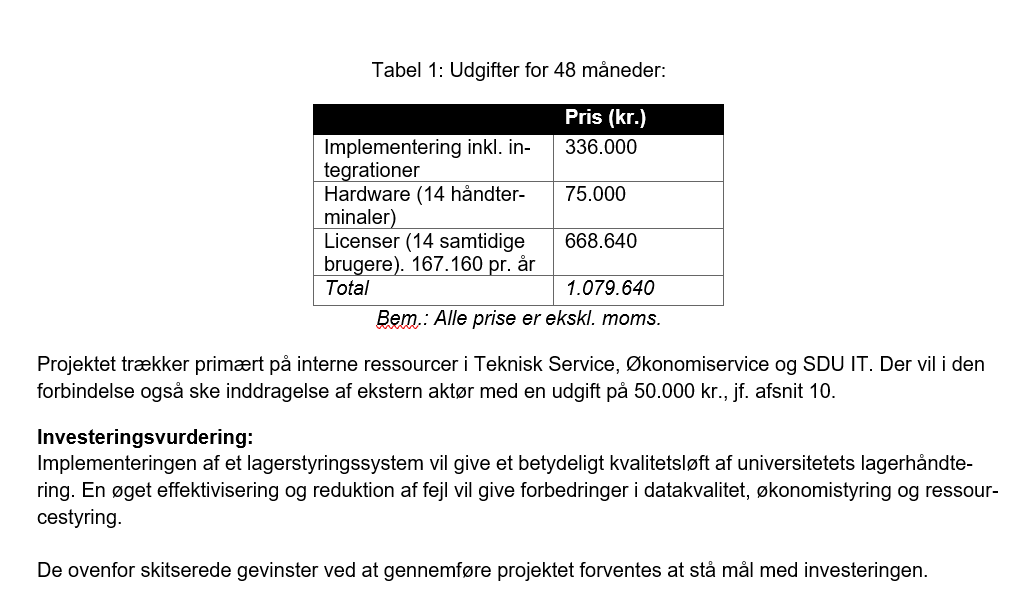 25-05-2023
5
Forberedelse til udarbejdelse af business case.
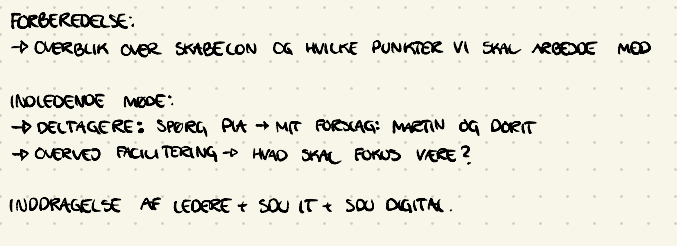 25-05-2023
Indsamling af data til business casen.
25-05-2023
7
Gevinstkortlægning.
25-05-2023
8
Beregninger af besparelser til brug i BC ud fra gevinstkortlægning.
25-05-2023
9
Business Case.
25-05-2023
10
Projektomkostninger.
25-05-2023
11
Estimering af omkostningernes usikkerhed
25-05-2023
12
Økonomiske gevinster.
25-05-2023
13
Statusrapport.
25-05-2023
14
Opfølgning på business case i statusrapporten.
25-05-2023
15
Opsummering af Business case i sidste statusrapport, overblik over om de endelige udgifter har stemt overens med de i projektgrundlaget anførte udgifter.
Forventede udgifter indført i BC.
Endelige udgifter ved projektafslutning.
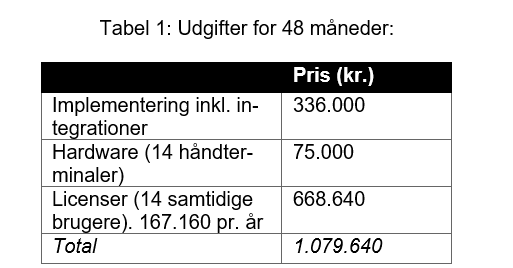 25-05-2023
16
Business case skabelon indeholder opfølgningsark
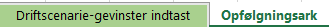 25-05-2023
17